Orthopedics Rheumatology Educational Meeting
日時　　2023年 6月21日（水）19:00 〜 20:15
会場　　ホテル フランクス 幕張　　千葉市美浜区ひび野2-10-2
総合座長：千葉⼤学医学部附属病院整形外科　診療准教授　　中村 順⼀ 先⽣
[ Part Ⅰ]　19:00-19:10
『 バリシチニブのPMS結果 Update 』

演者  :  鎌ケ谷総合病院　整形外科　副院長　　　　　　　望月 猛 先生
[ Part Ⅱ]　19:10-19:50
『 関節リウマチの関節破壊の抑制と修復を目指した治療戦略 』

　 演者  :  奈良県立医科大学　整形外科　学内講師　  　  原 良太 先生
[ Part Ⅲ]　19:50-20:15
ディスカッション

   　進行  :  そがリウマチ・整形外科　　　院長　　　　　      梨井 泰鉉 先生

パネリスト :  国際医療福大学 成田病院  整形外科　准教授    中山 政憲 先生
【 Webex 接続先 】　　https://cutt.ly/6wquFujD


　　　　　　　　　　　　　ウェビナー番号 : 2516 035 5089　　パスワード : 0621 
　　　　　
　　　　　　　　
　　　　　　　　　　　　☜スマートフォンやタブレットのカメラをかざし アクセス可能です
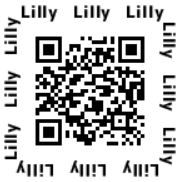 主催：日本イーライリリー株式会社
112725-01
112725-01